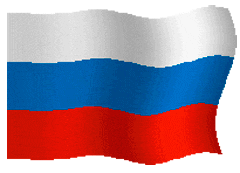 Администрация Анастасиевского сельского поселения
ОТЧЕТ  ГЛАВЫ 

АНАСТАСИЕВСКОГО 
СЕЛЬСКОГО ПОСЕЛЕНИЯ 
 ПО РЕЗУЛЬТАТАМ РАБОТЫ 
ЗА ПЕРВОЕ ПОЛУГОДИЕ
 2016 Г.
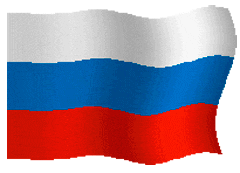 Администрация Анастасиевского сельского поселения
Анастасиевское сельское поселение
с. Анастасиевка 
с. Марфинка 
х. Селезнев 
х. Рождественский
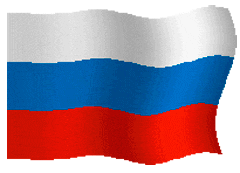 Администрация Анастасиевского сельского поселения
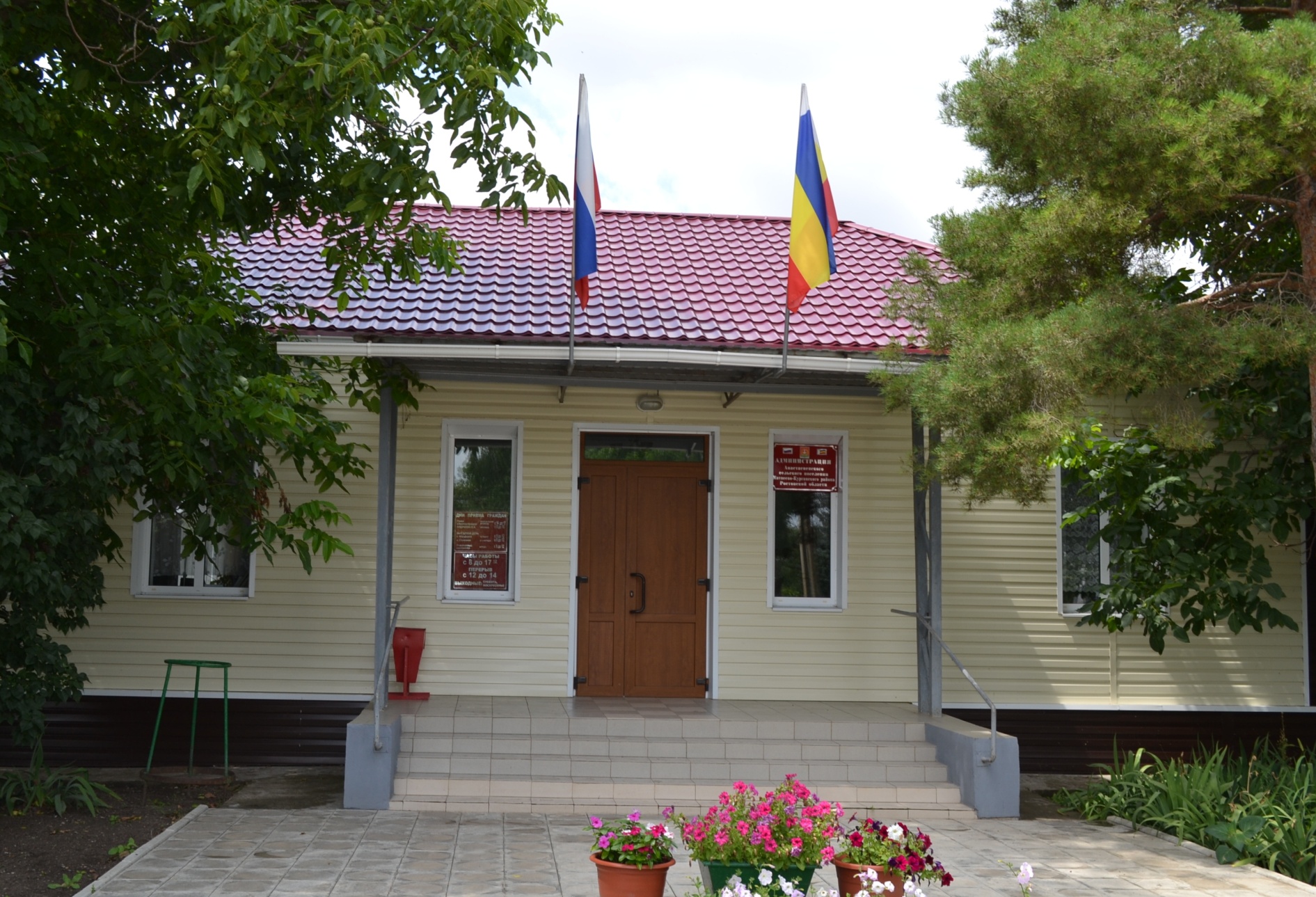 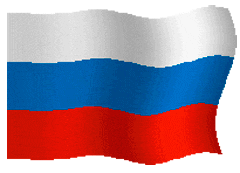 Администрация Анастасиевского сельского поселения
Сайт Администрации Анастасиевского сельского поселения http://anastasievkasp.ru
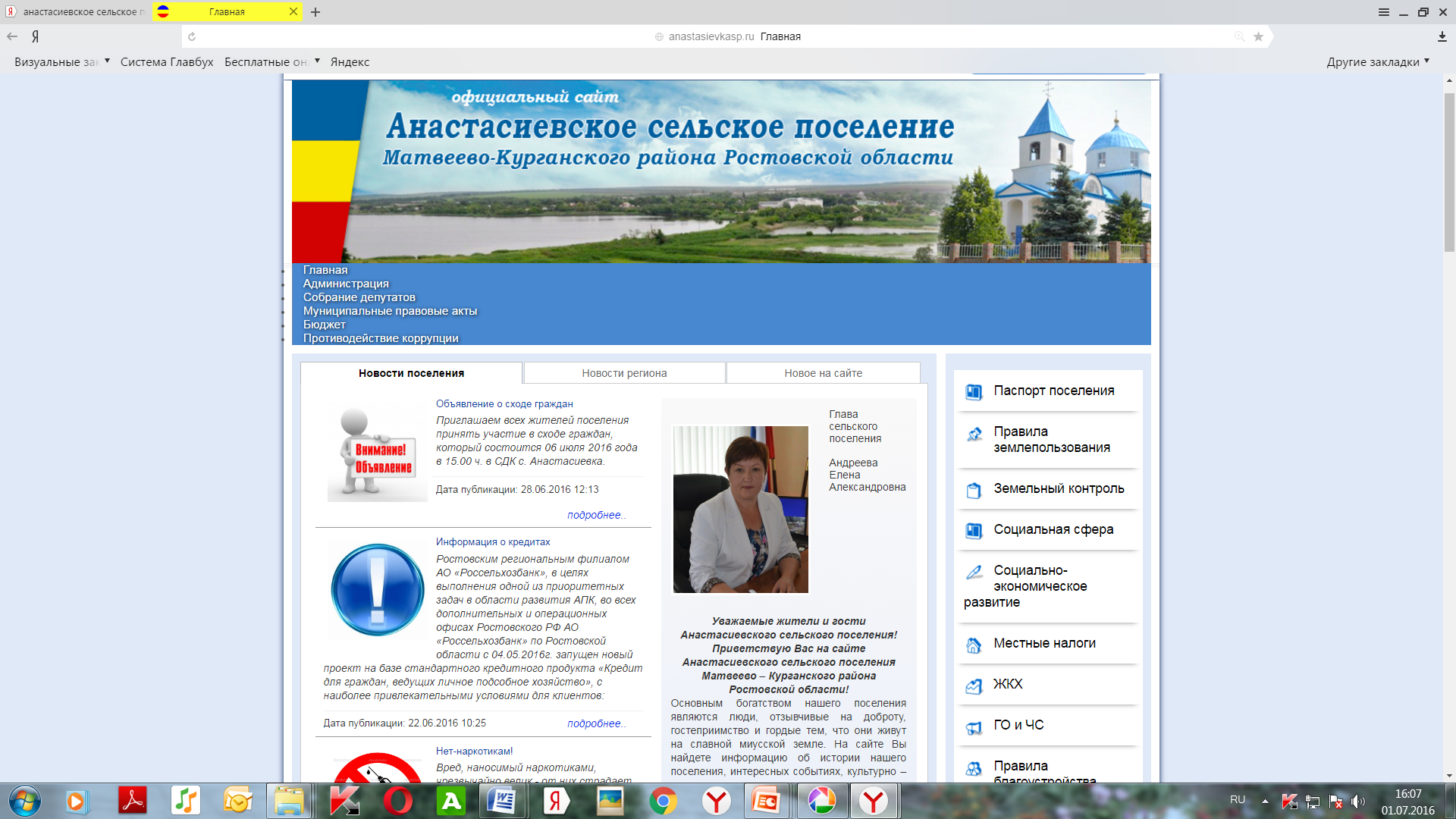 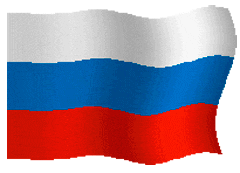 Администрация Анастасиевского сельского поселения
Информационный  бюллетень  « Анастасиевский Вестник»
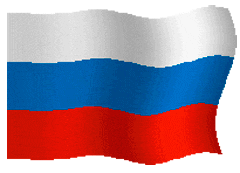 Администрация Анастасиевского сельского поселения
Проведено 22 схода граждан
с. Анастасиевка ул. Ленина                                                                                                с. Марфинка  ул. Производственная
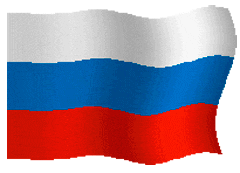 Администрация Анастасиевского сельского поселения
Проведено 22 схода граждан
с. Анастасиевка ул. Октябрьская                                   с. Марфинка  ул. Школьная
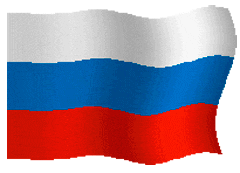 Администрация Анастасиевского сельского поселения
Обращение граждан
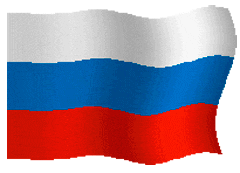 Администрация Анастасиевского сельского поселения
ОТЧЕТ  ГЛАВЫ 

АНАСТАСИЕВСКОГО 
СЕЛЬСКОГО ПОСЕЛЕНИЯ 
 ПО РЕЗУЛЬТАТАМ РАБОТЫ 
ЗА ПЕРВОЕ ПОЛУГОДИЕ
 2016 Г.
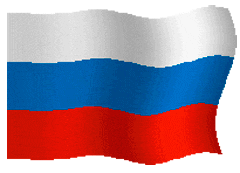 Администрация Анастасиевского сельского поселения
Исполнение бюджета Анастасиевского сельского поселения 
за первое полугодие
 2016 г.
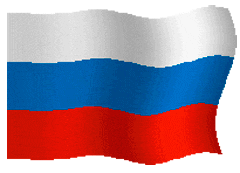 Администрация Анастасиевского сельского поселения
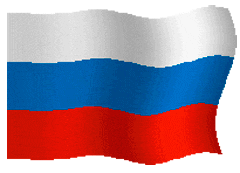 Администрация Анастасиевского сельского поселения
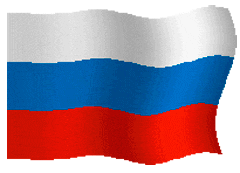 Администрация Анастасиевского сельского поселения
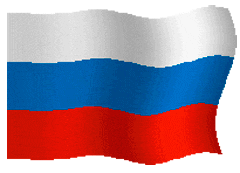 Администрация Анастасиевского сельского поселения
ОТЧЕТ  ГЛАВЫ 

АНАСТАСИЕВСКОГО 
СЕЛЬСКОГО ПОСЕЛЕНИЯ 
 ПО РЕЗУЛЬТАТАМ РАБОТЫ 
ЗА ПЕРВОЕ ПОЛУГОДИЕ
 2016 Г.
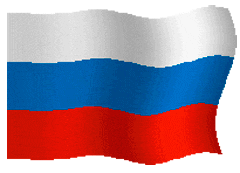 Администрация Анастасиевского сельского поселения
Исполнение муниципальной программы  «Развитие транспортной системы»Расходы бюджета на реализацию     программы –    322,9     т.р
Основные мероприятия программы:
Содержание автомобильных дорог; 
Ремонт автомобильных дорог;
Безопасность дорожного движения.
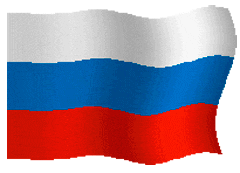 Администрация Анастасиевского сельского поселения
217, 4 тыс. руб. – 
ямочный ремонт,  обкосы обочин, обрезка деревьев, грейдирование дорог
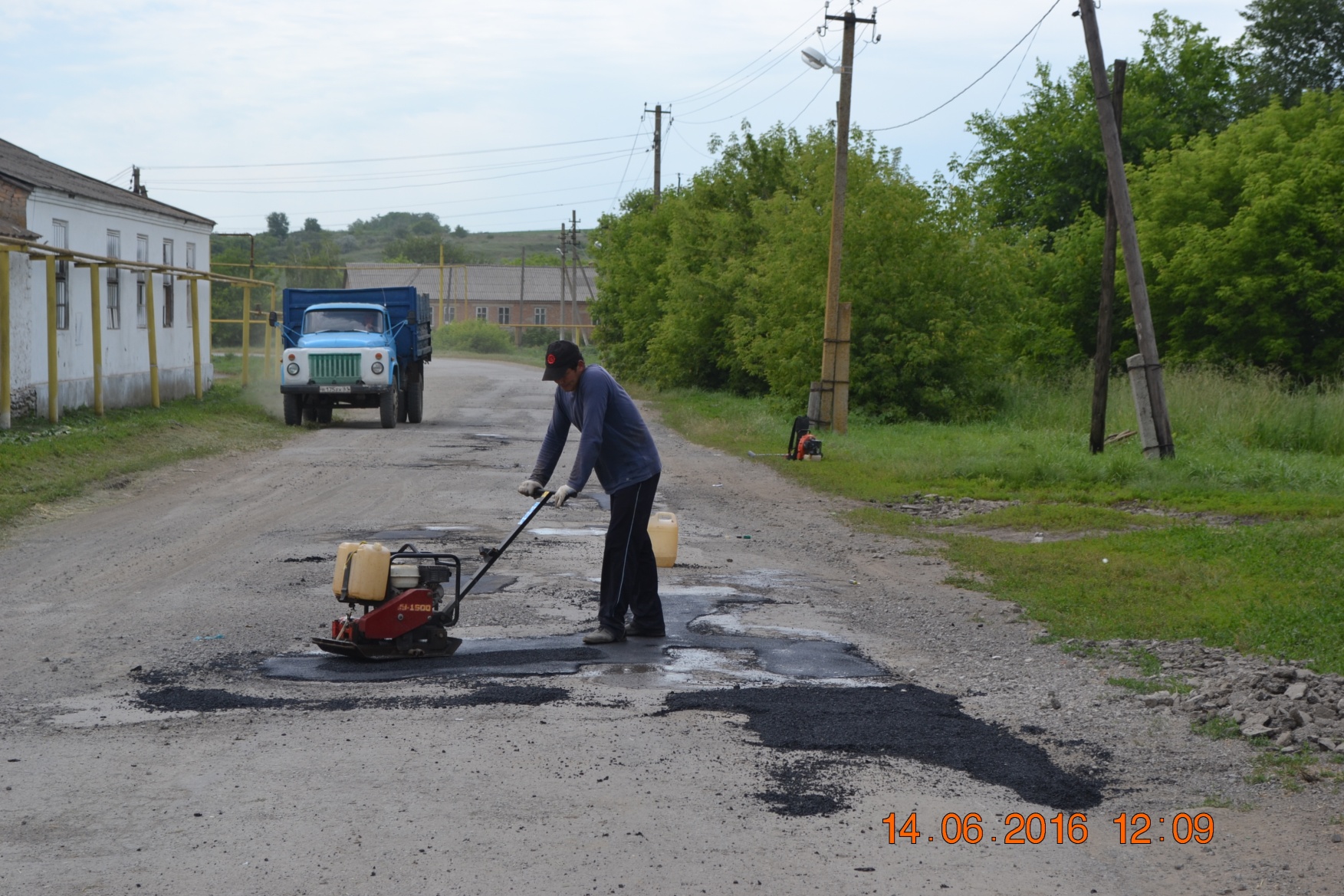 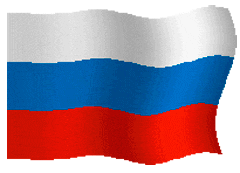 Администрация Анастасиевского сельского поселения
Безопасность дорожного движения 
 105,5 тыс. руб. – устройство светофоров и знаков вблизи школ.
Выполнены работы по обустройству пешеходных переходов вблизи  общеобразовательных  учреждений  сельского поселения
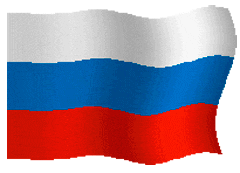 Администрация Анастасиевского сельского поселения
Безопасность дорожного движения 
Выполнены работы по обустройству пешеходных переходов вблизи  общеобразовательных  учреждений  сельского поселения
с.  Анастасиевка   ул. Ленина                               с. Марфинка   ул. Центральная
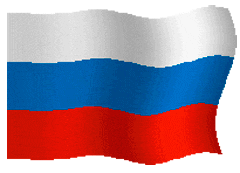 Администрация Анастасиевского сельского поселения
Исполнение муниципальной программы  «Обеспечение качественными жилищно-коммунальными услугами населения Анастасиевского сельского поселения» За первое полугодие 2016 на благоустройство территории Анастасиевского сельского поселения было израсходовано 
- 695,7 тыс. руб.
Основные мероприятия программы:
Уличное освещение;
Озеленение;
Организация и содержание мест захоронения;
Благоустройство территории.
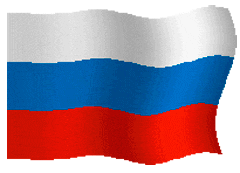 Администрация Анастасиевского сельского поселения
ул. Ленина   с.  Анастасиевка
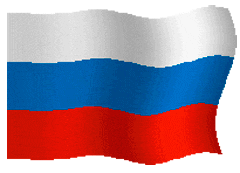 Администрация Анастасиевского сельского поселения
Памятник погибшим  воинам ВОВ 
 с.  Анастасиевка
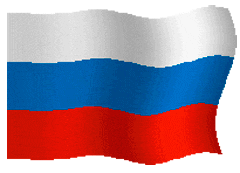 Администрация Анастасиевского сельского поселения
Храм  Покрова Пресвятой Богородицы   в с. Анастасиевка
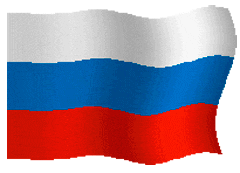 Администрация Анастасиевского сельского поселения
Внутрипоселковая  автомобильная   дорога  
ул. Ленина с. Анастасиевка
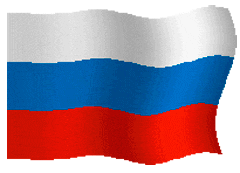 Администрация Анастасиевского сельского поселения
Внутрипоселковая  автомобильная   дорога  
ул.  Октябрьская  с. Анастасиевка
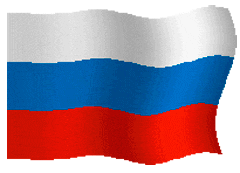 Администрация Анастасиевского сельского поселения
Внутрипоселковая  автомобильная   дорога  
ул. Молодежная  с.  Марфинка
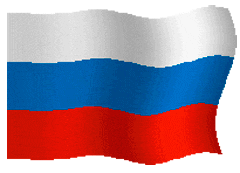 Администрация Анастасиевского сельского поселения
Памятник погибшим  воинам ВОВ   
с.  Марфинка
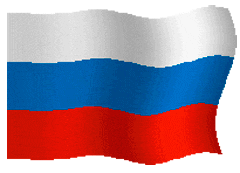 Администрация Анастасиевского сельского поселения
Техническое обслуживание и ремонт уличного освещения    - 38,8  тыс. руб.
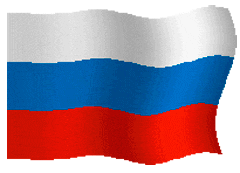 Администрация Анастасиевского сельского поселения
Проведены энтомологические обследования, акарицидные и лаврицидные обработки объектов (детские площадки, кладбища, памятники, стадион, ГТС находящихся на территории Анастасиевского сельского поселения и проведен контроль качества аккарицидных мероприятий.
Общая площадь обработанных территорий составила 7, 19 га. на сумму 25,0 тыс.рублей.
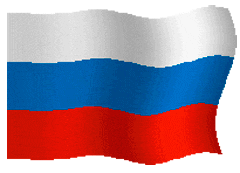 Администрация Анастасиевского сельского поселения
3 июня 2016 состоялось торжественное открытие детской площадки в с. Марфинка, ул. Садовая 
Приобретено  оборудование  для  детской площадки – 57,4 тыс.руб.
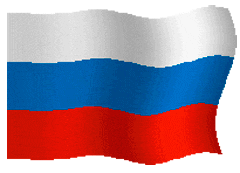 Администрация Анастасиевского сельского поселения
Открытие детской площадки  с. Марфинка ул. Садовая.
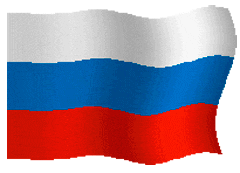 Администрация Анастасиевского сельского поселения
Детская  площадка   с. Марфинка   ул. Садовая
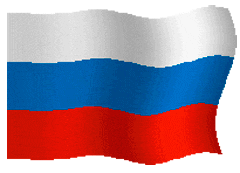 Администрация Анастасиевского сельского поселения
Детская площадка в с. Марфинка, ул. Садовая
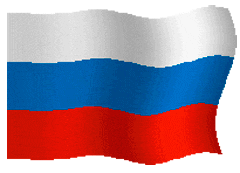 Администрация Анастасиевского сельского поселения
Детская  площадка   с. Марфинка   ул. Садовая
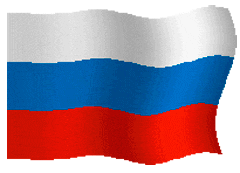 Администрация Анастасиевского сельского поселения
Детская  площадка   с. Анастасиевка    пер. Колхозный
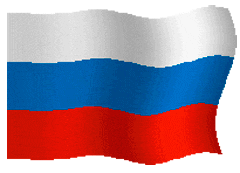 Администрация Анастасиевского сельского поселения
Приобретение рассады цветов, озеленение территории  – 7,2 тыс. руб.
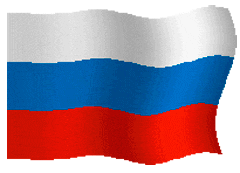 Администрация Анастасиевского сельского поселения
8 апреля 2016 г. на территории сельского поселения  прошел «День древонасаждения»
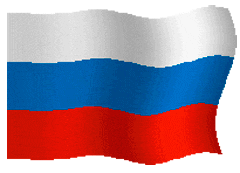 Администрация Анастасиевского сельского поселения
День древонасаждения
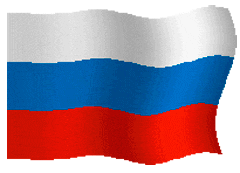 Администрация Анастасиевского сельского поселения
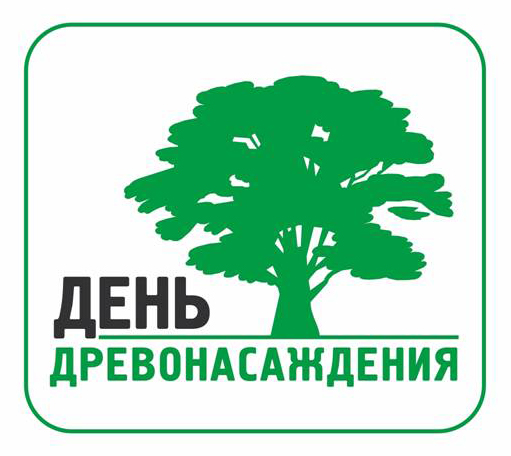 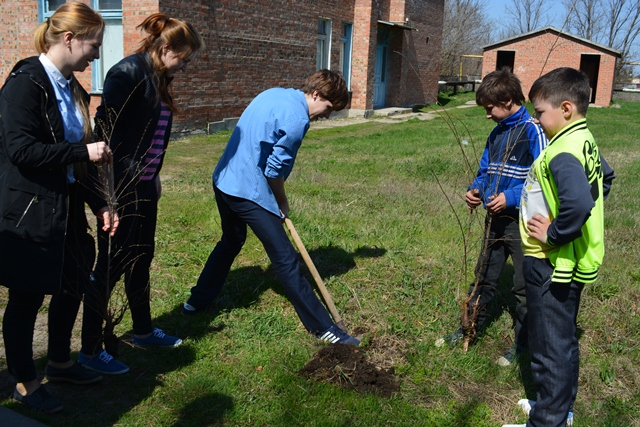 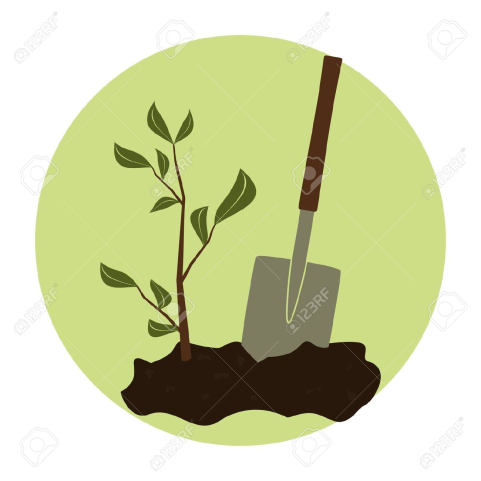 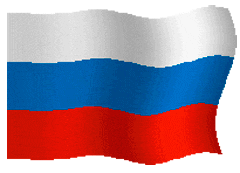 Администрация Анастасиевского сельского поселения
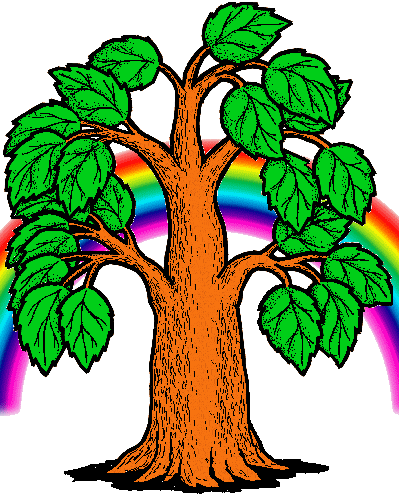 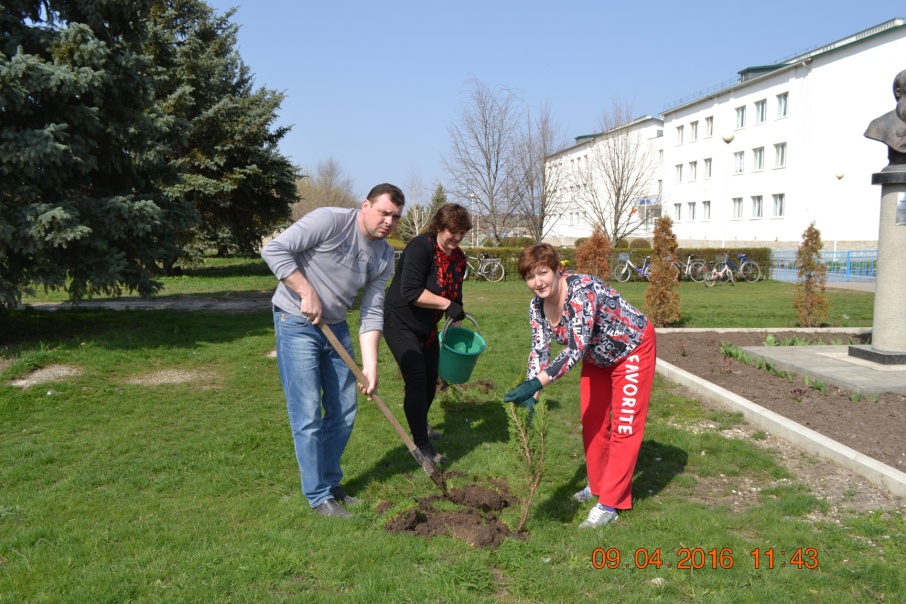 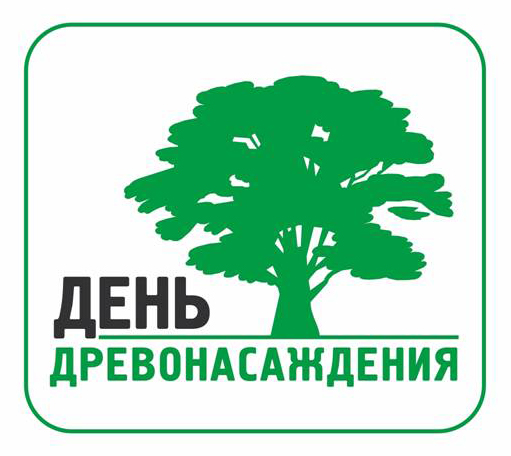 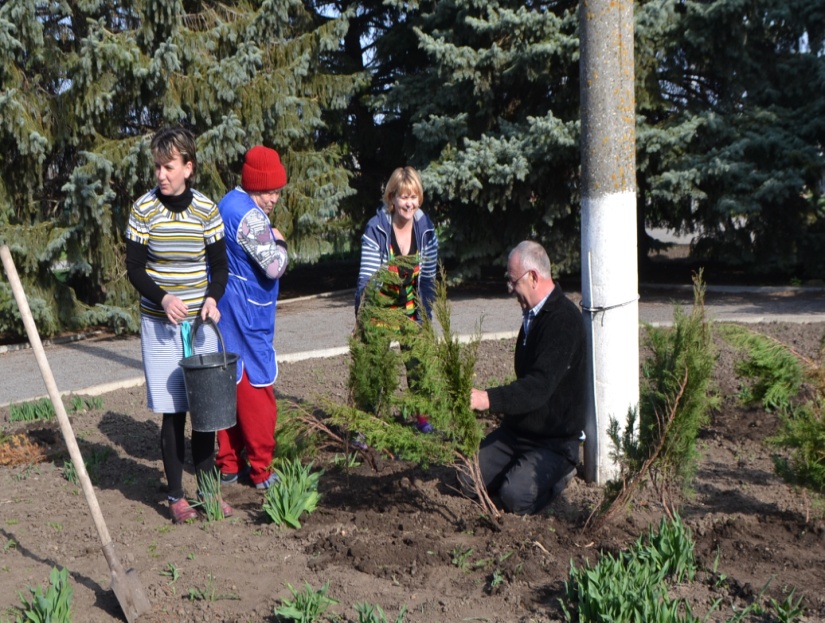 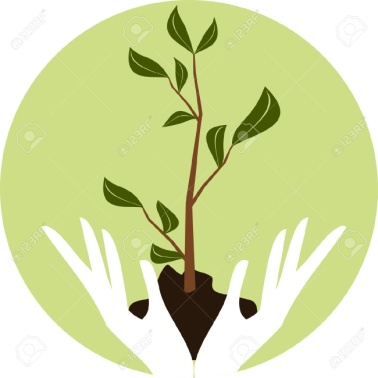 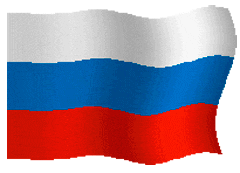 Администрация Анастасиевского сельского поселения
Месячник по благоустройству
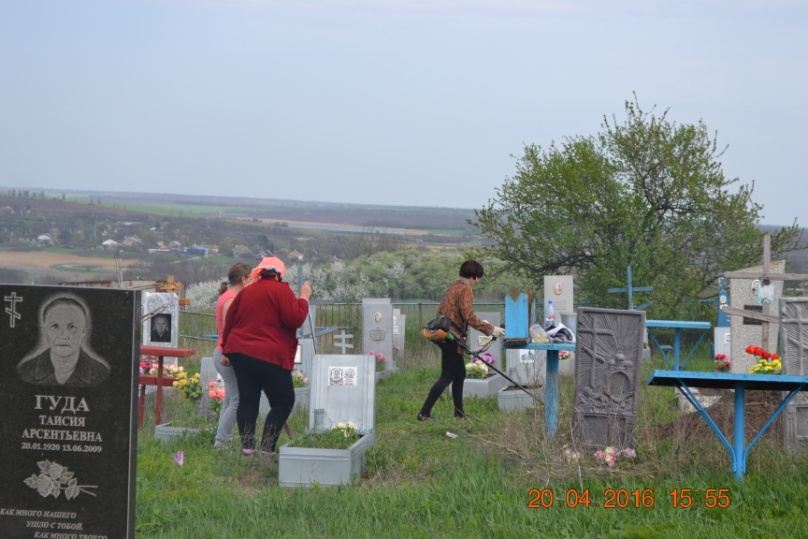 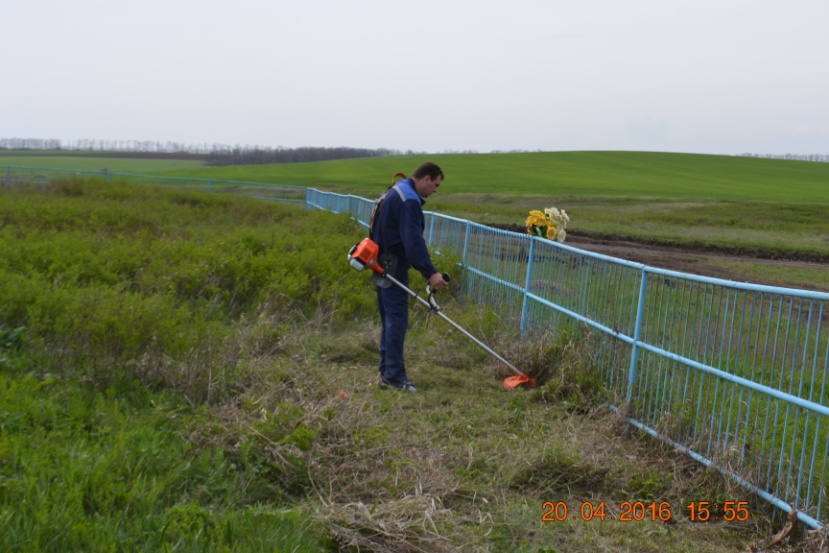 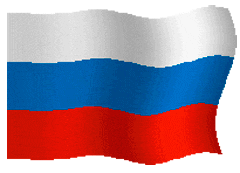 Администрация Анастасиевского сельского поселения
Месячник по благоустройству
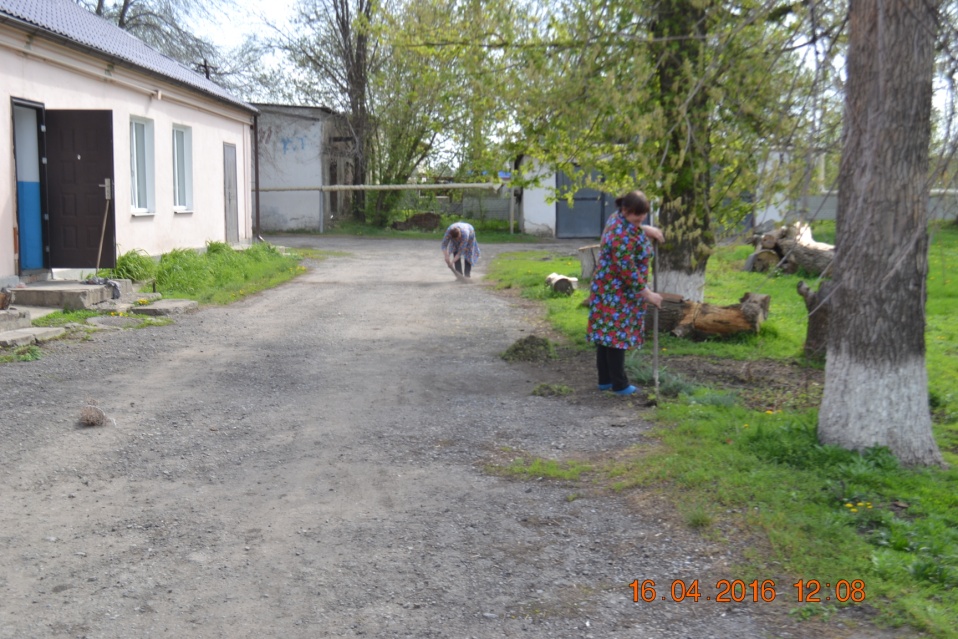 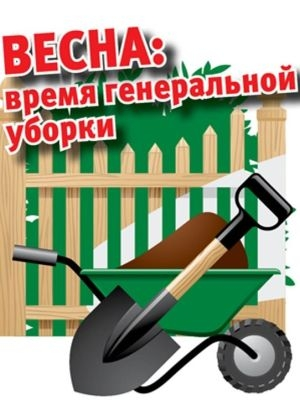 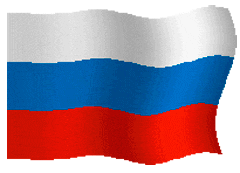 Администрация Анастасиевского сельского поселения
Месячник по благоустройству
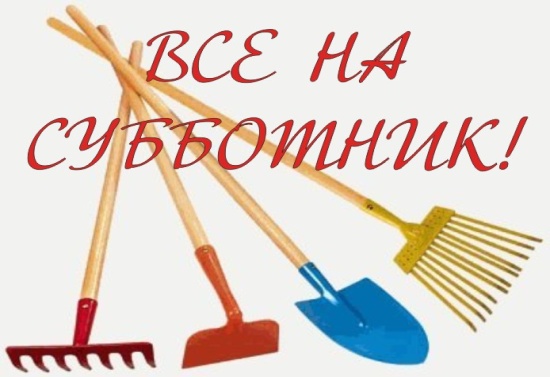 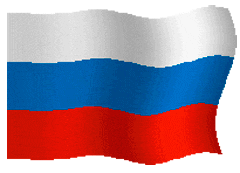 Администрация Анастасиевского сельского поселения
Месячник по благоустройству
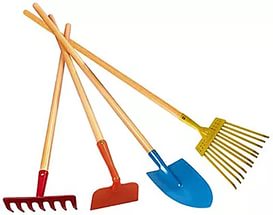 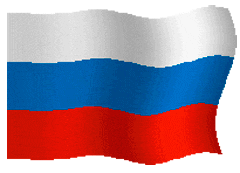 Администрация Анастасиевского сельского поселения
Количество составленных административных  протоколов  специалистами  Анастасиевского сельского поселения   
За первое полугодие 2016г.   15 протоколов из них:
Сжигание мусора (навоз)                -   1
Хранение строительных материалов на прилегающей территории          -  2
Складирование навоза на территории общего пользования                          - 2
Хранение сельхоз техники на прилегающей территории                  - 2
Выпас домашней птицы за пределами домовладений                                      - 2
Земельный участок своевременно не обрабатывается (зарос сорной растительностью)  - 1
Нахождение несовершеннолетних детей  в ночное время  без сопровождения взрослых -  2
Не принятие мер по обеспечению порядка домовладений -3
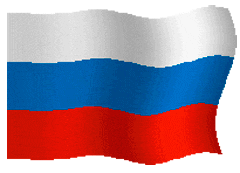 Администрация Анастасиевского сельского поселения
Водоснабжение
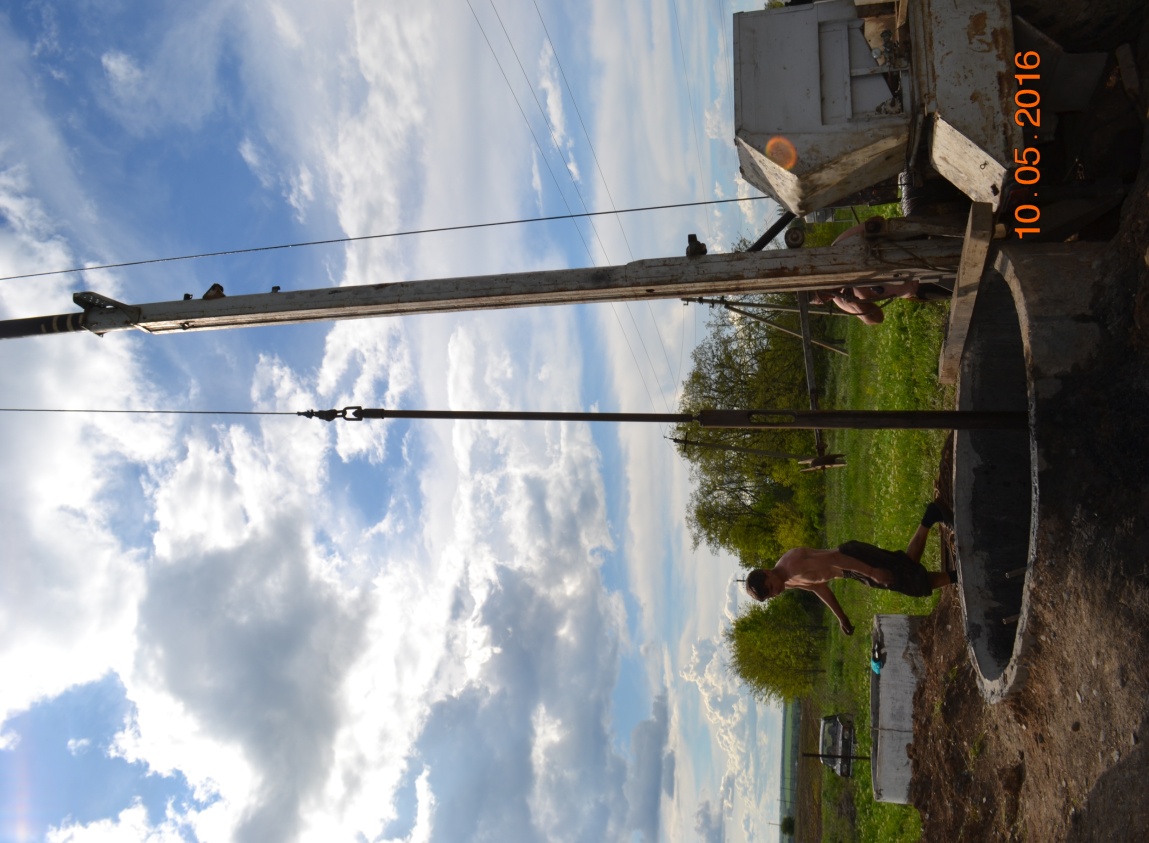 Обследование скважины  с. Анастасиевка  - 99,8 тыс. руб.
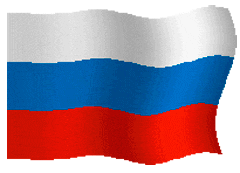 Администрация Анастасиевского сельского поселения
Водоснабжение
Замена насоса действующей  скважины - 170,5 тыс. руб.
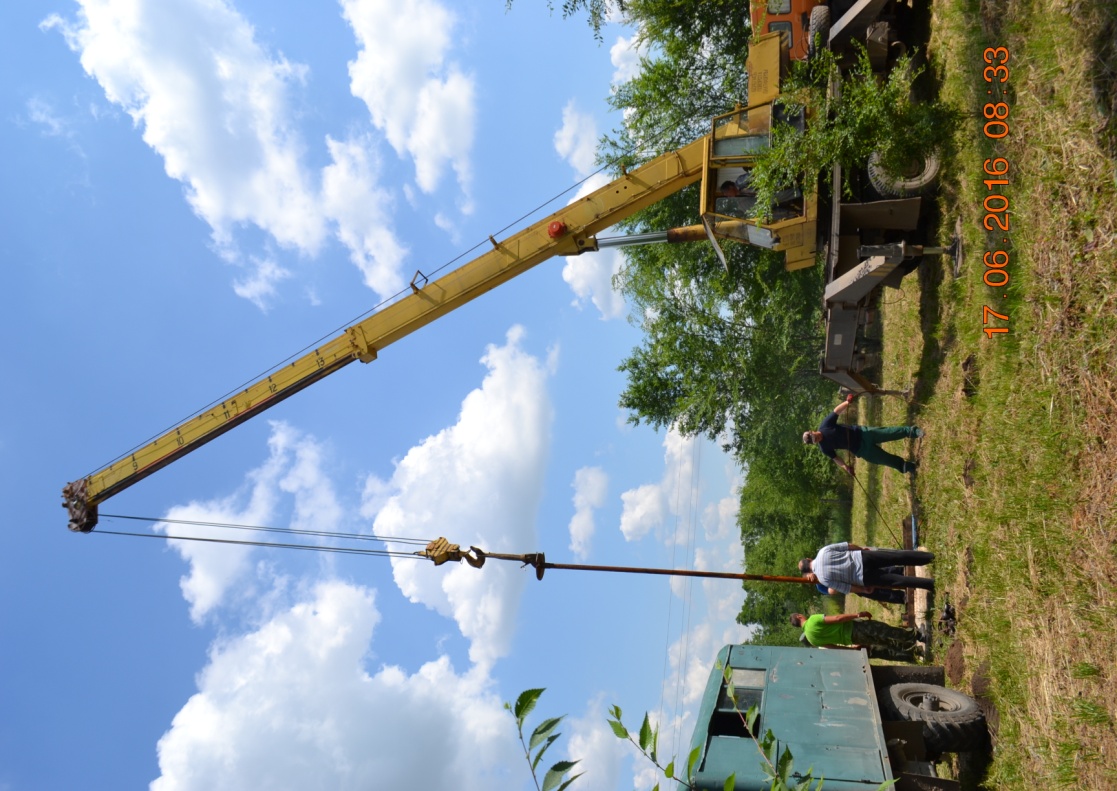 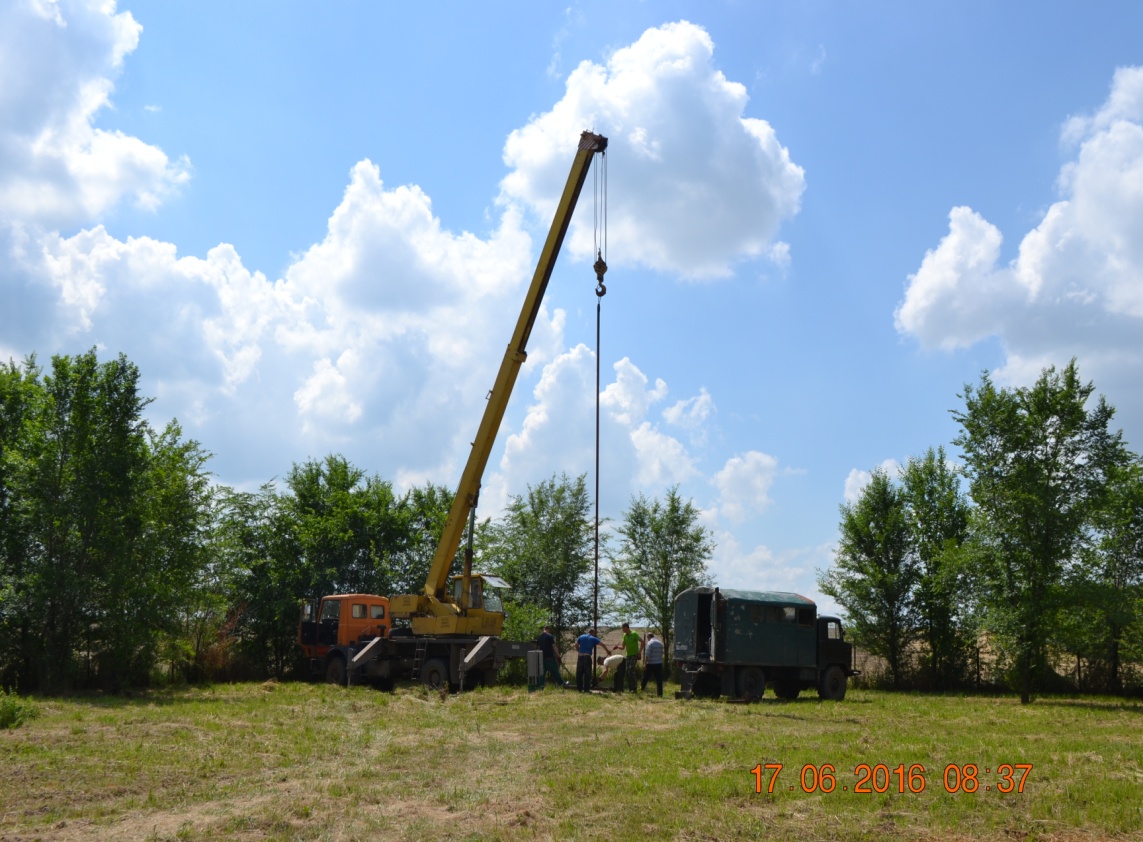 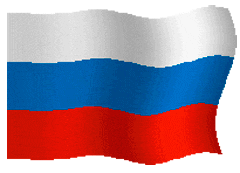 Администрация Анастасиевского сельского поселения
Исполнение муниципальной программы «Защита населения и территории от ЧС, обеспечения пожарной безопасности и безопасности людей на водных объектах»

Расходы бюджета на реализацию  программы – 90,8 тыс. руб.
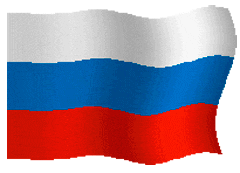 Администрация Анастасиевского сельского поселения
Защита населения от чрезвычайных ситуаций, учения по ГО и ЧС
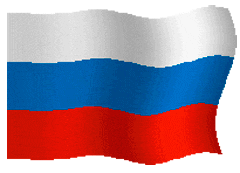 Администрация Анастасиевского сельского поселения
С  21 июня на территории поселения введен особый противопожарный режим.
Штраф 
за сжигание навоза, мусора, стерни, травы – 
2000 рублей.
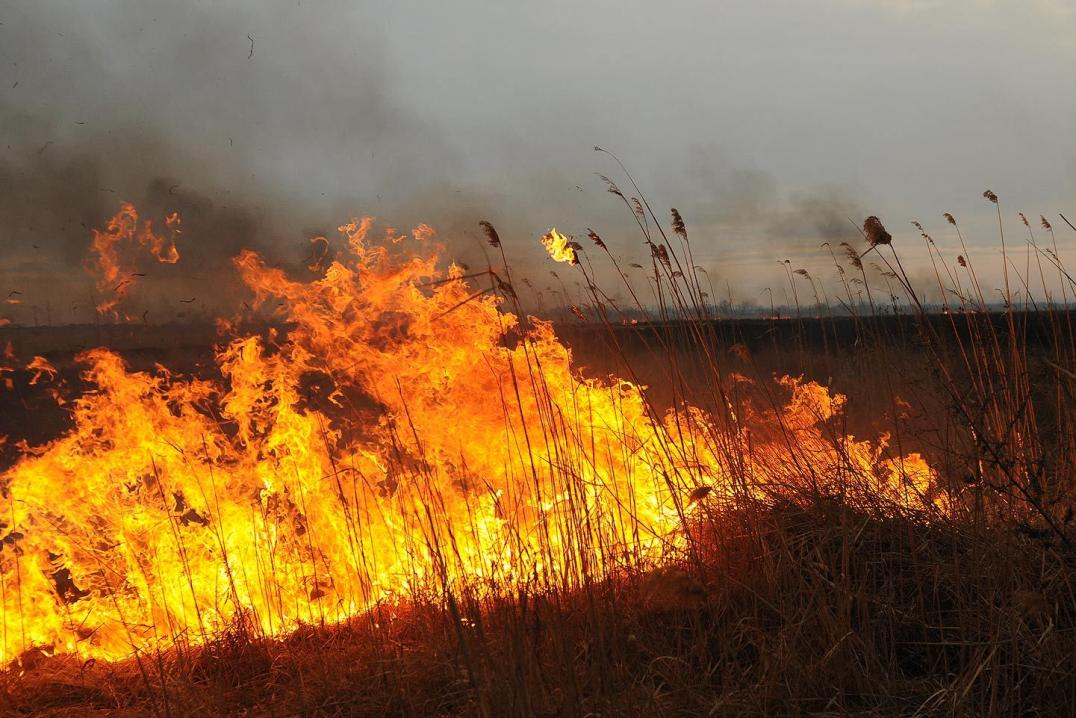 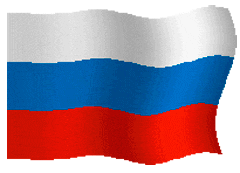 Администрация Анастасиевского сельского поселения
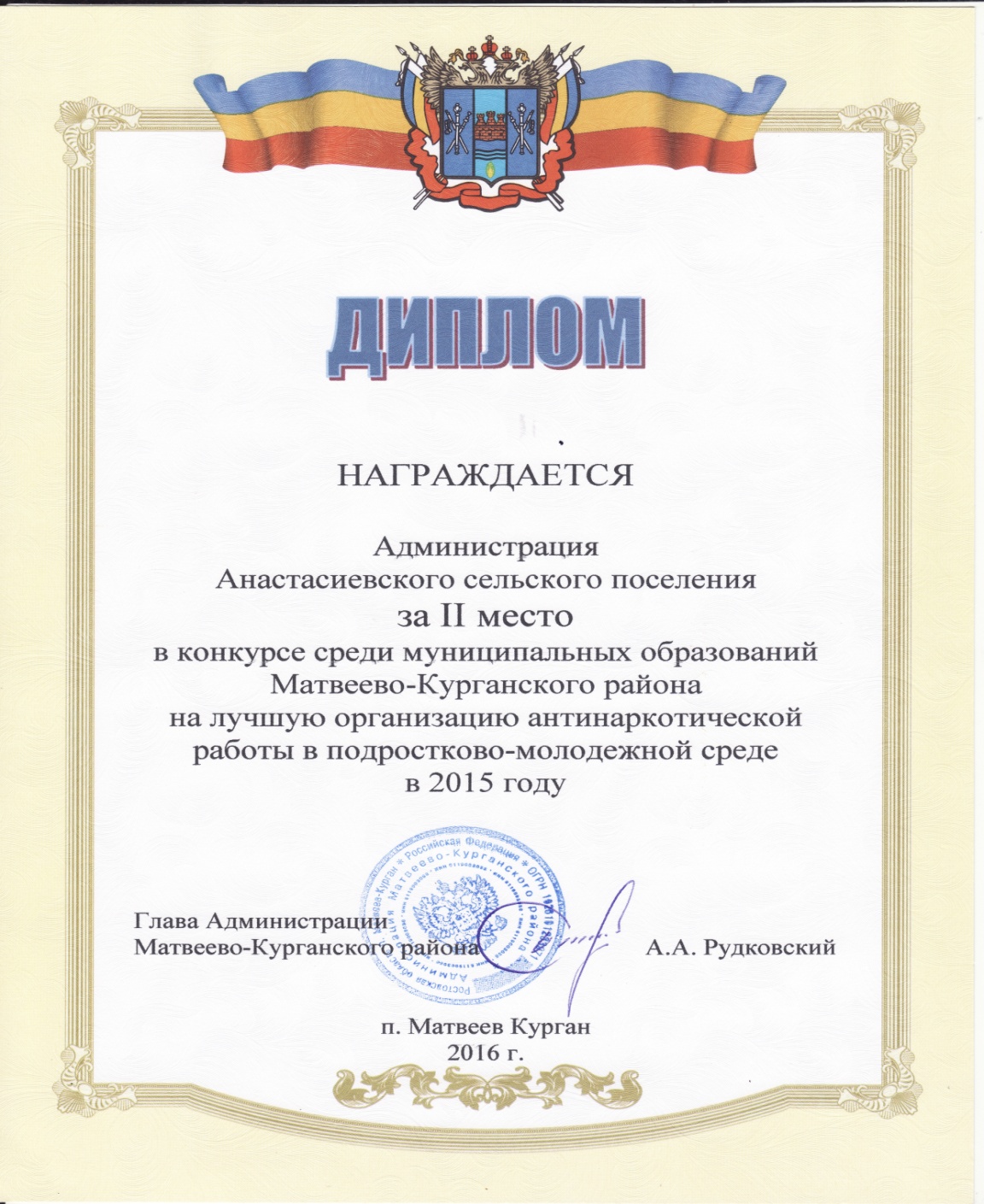 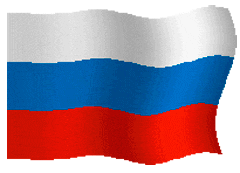 Администрация Анастасиевского сельского поселения
ОТЧЕТ  ГЛАВЫ 

АНАСТАСИЕВСКОГО 
СЕЛЬСКОГО ПОСЕЛЕНИЯ 
 ПО РЕЗУЛЬТАТАМ РАБОТЫ 
ЗА ПЕРВОЕ ПОЛУГОДИЕ
 2016 Г.
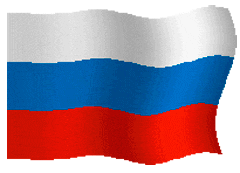 Администрация Анастасиевского сельского поселения
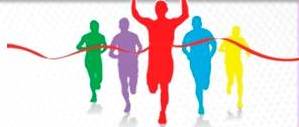 Исполнение муниципальной программы 
 «Развитие физической культуры и спорта»
Расходы бюджета на реализацию  программы – 18,5  тыс. руб.
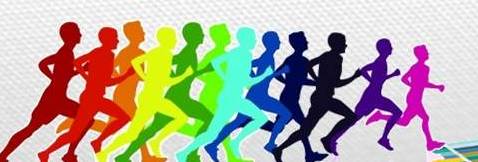 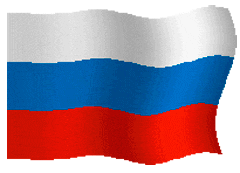 Администрация Анастасиевского сельского поселения
Спартакиада,  посвященная  дню  молодежи
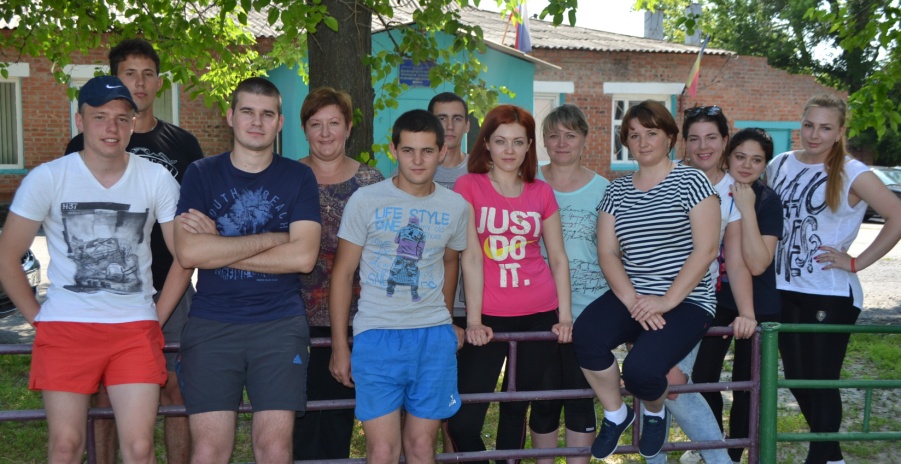 Команда Анастасиевского  сельского  поселения
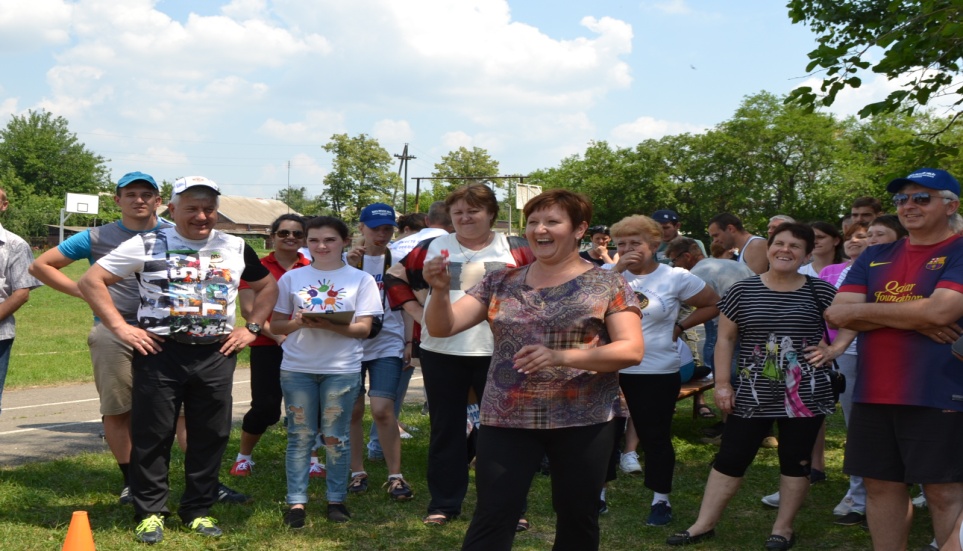 Дартс
Гиревой  спорт
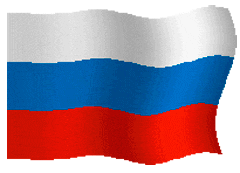 Администрация Анастасиевского сельского поселения
Спартакиада,  посвященная  дню  молодежи
Армрестлинг
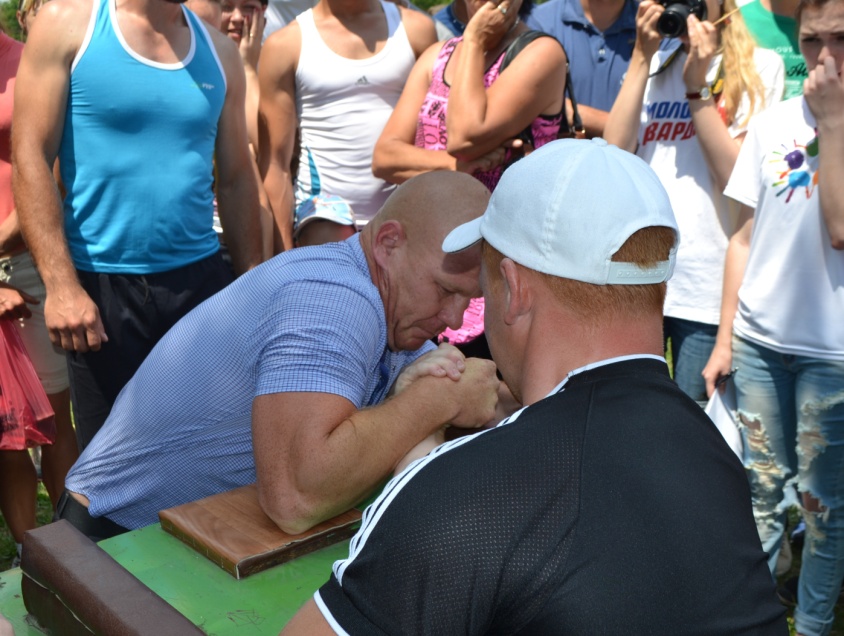 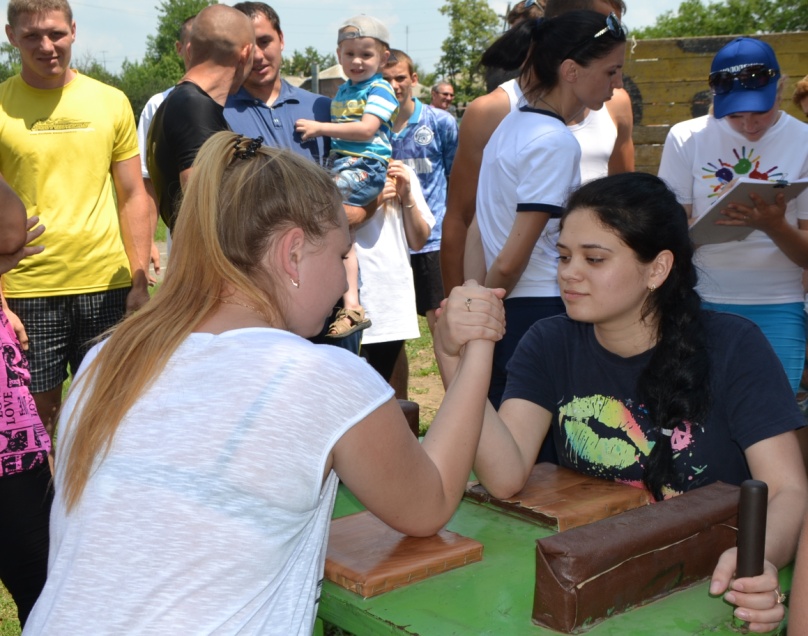 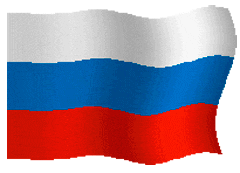 Администрация Анастасиевского сельского поселения
СОРЕВНОВАНИЯ 
ПО  ВОЛЕЙБОЛУ 2016 Г.
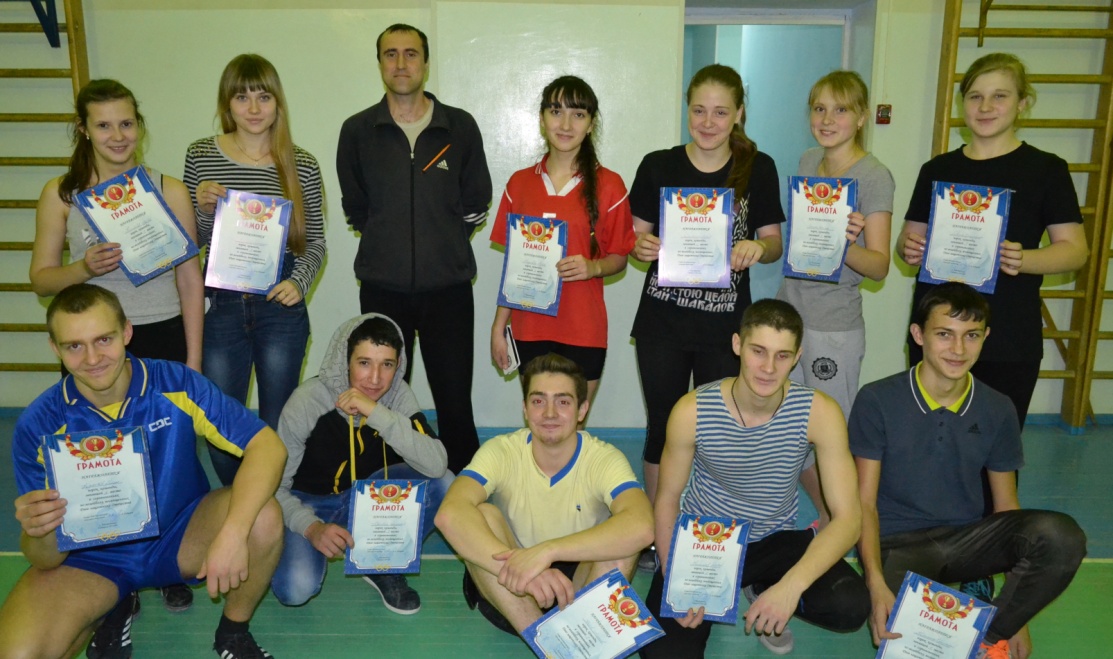 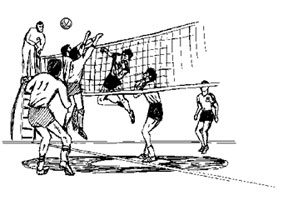 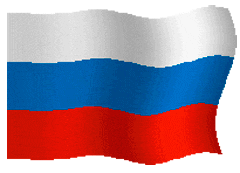 Администрация Анастасиевского сельского поселения
Исполнение муниципальной программы«Развитие культуры» Расходы бюджета на реализацию  программы   - 1953,9  тыс. руб.
заработная плата с начислениями –  1182,7 тыс. руб. 
коммунальные услуги – 522,0 тыс. руб.,
услуги связи – 37,1 тыс. руб.,
обслуживание пожарной сигнализации и кнопки – 39,3 тыс. руб.,
огнезащитная обработка кровли здания СДК – 25,5 тыс. руб.,
уплата налогов –  38,9 тыс. руб.,
расходы по уборке помещений и охране зданий – 94,6 тыс. руб.,
подписка, пополнение фондов 43,2 тыс.руб
Приобретение  ткани на 10,0 тыс. руб. спонсорская помощь  СПК колхоз «Рассвет».
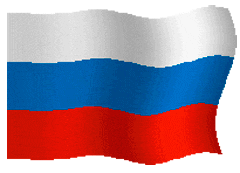 Администрация Анастасиевского сельского поселения
СДК с. Марфинка
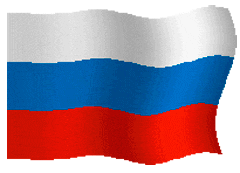 Администрация Анастасиевского сельского поселения
СДК с. Марфинка
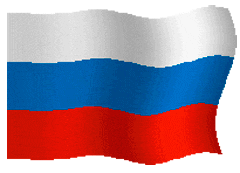 Администрация Анастасиевского сельского поселения
ОТЧЕТ  ГЛАВЫ 

АНАСТАСИЕВСКОГО 
СЕЛЬСКОГО ПОСЕЛЕНИЯ 
 ПО РЕЗУЛЬТАТАМ РАБОТЫ 
ЗА ПЕРВОЕ ПОЛУГОДИЕ
 2016 Г.
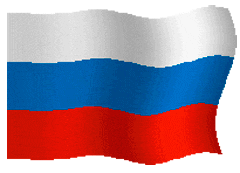 Администрация Анастасиевского сельского поселения
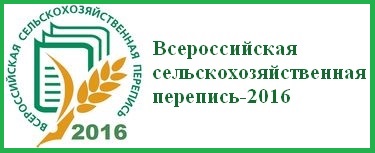 Переписчики  по Анастасиевскому  сельскому  поселению:
Пинчук Светлана Анатольевна
Позднякова  Елена Михайловна
Кострома Ирина Владимировна
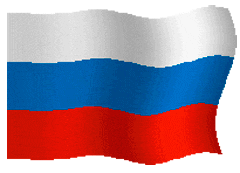 Администрация Анастасиевского сельского поселения
РЕГИСТРАЦИЯ НА САЙТЕ ГОС.УСЛУГ
Личные  данные: паспорт,  СНИЛС,  номер  телефона, адрес  электронной почты



    Пароль к личному  кабинету  на  сайт www.gosuslugi.ru можно  получить  по электронной почте, либо на  номер  указанного  телефона
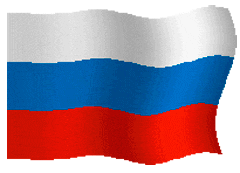 Администрация Анастасиевского сельского поселения
ГОРБАТКОВ ВИКТОР ВИКТОРОВИЧ

Т. +79994711506
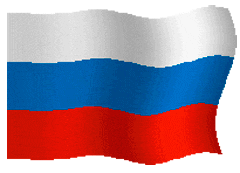 Администрация Анастасиевского сельского поселения
Планы на 2 полугодие 2016 г.
Капитальный ремонт скважины с. Анастасиевка.
Установка лежачих полицейских  и  дорожных знаков ул. Центральная, с. Марфинка (возле детского сада «Ручеек»). 
Ямочный ремонт  дорог  по ул. Молодежная, ул. Полевая  с. Марфинка; ул. Мирная  х. Селезнев.
Ямочный ремонт дороги по ул. Луначарского с. Анастасиевка.
Приобретение оборудования для детских площадок.
Приобретение  лавочек для СДК.
Работа по заключению договоров на вывоз мусора.
Асфальтирование остановочной площадки по ул. Октябрьская с. Анастасиевка (возле магазина «Семейный»).
 Проведение «Месячника чистоты» (уборка опавшей листвы, санитарная очистка территорий кладбищ), подготовка к зиме.
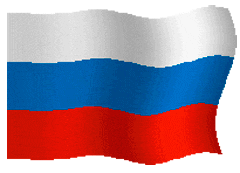 Администрация Анастасиевского сельского поселения
И ДЕПУТАТОВ СОБРАНИЯ  ДЕПУТАТОВ  АНАСТАСИЕВСКОГО  СЕЛЬСКОГО  ПОСЕЛЕНИЯ
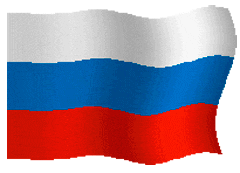 Администрация Анастасиевского сельского поселения
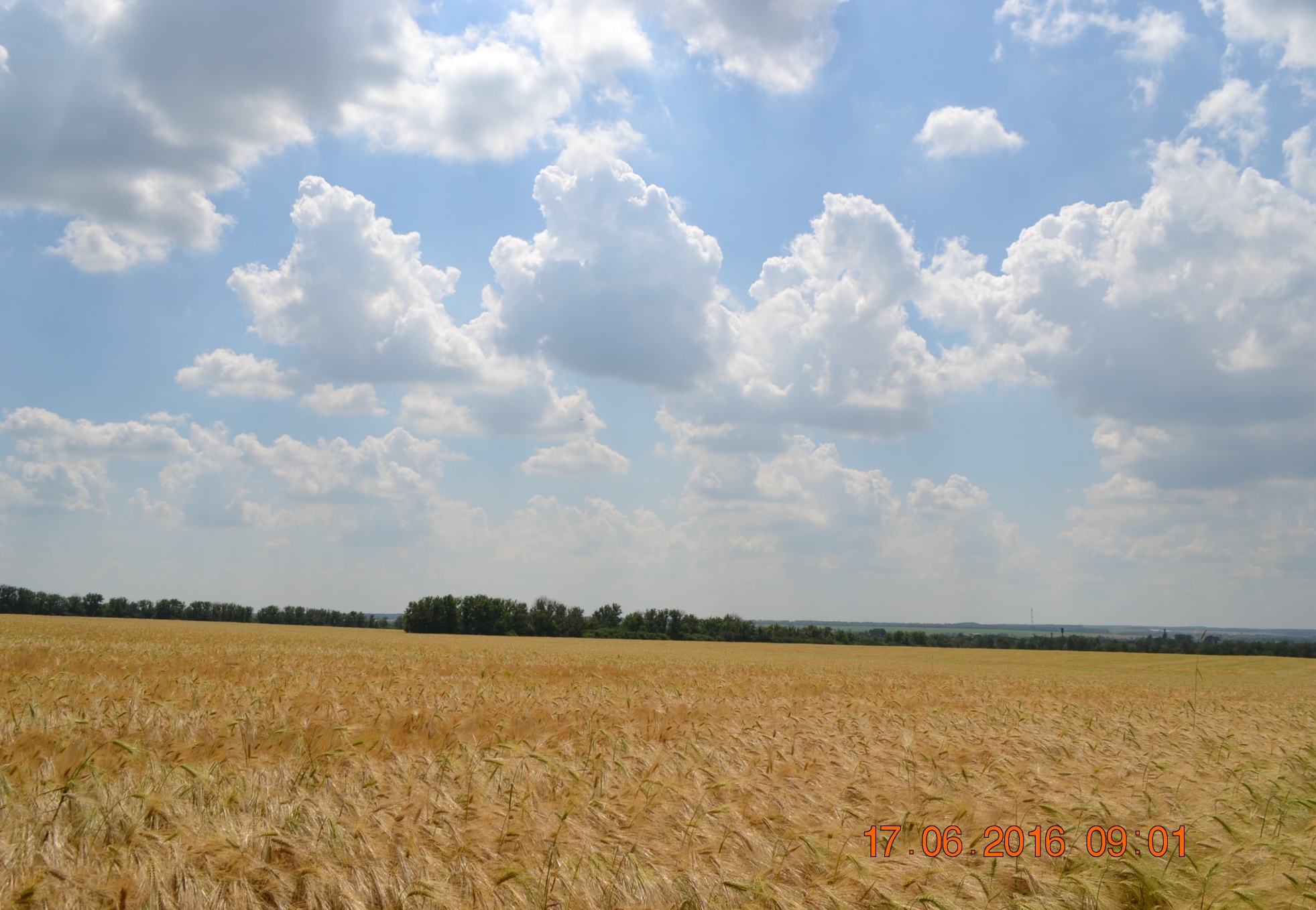 Спасибо за внимание !